EndocrinologyPhysiology of posterior pituitary gland
Structure of pituitary gland
Pituitary gland consists of two lobes
Anterior (Adenohypophysis)
Posterior (Neurohypophysis)
Physiology of posterior Pituitary gland
Posterior pituitary hormones
ADH also known as Vasopressin
Oxytocin

These hormones are synthesized in the neuron cell bodies in the hypothalamus and packed in secretory vesicles with neurophysin (carrier protein)
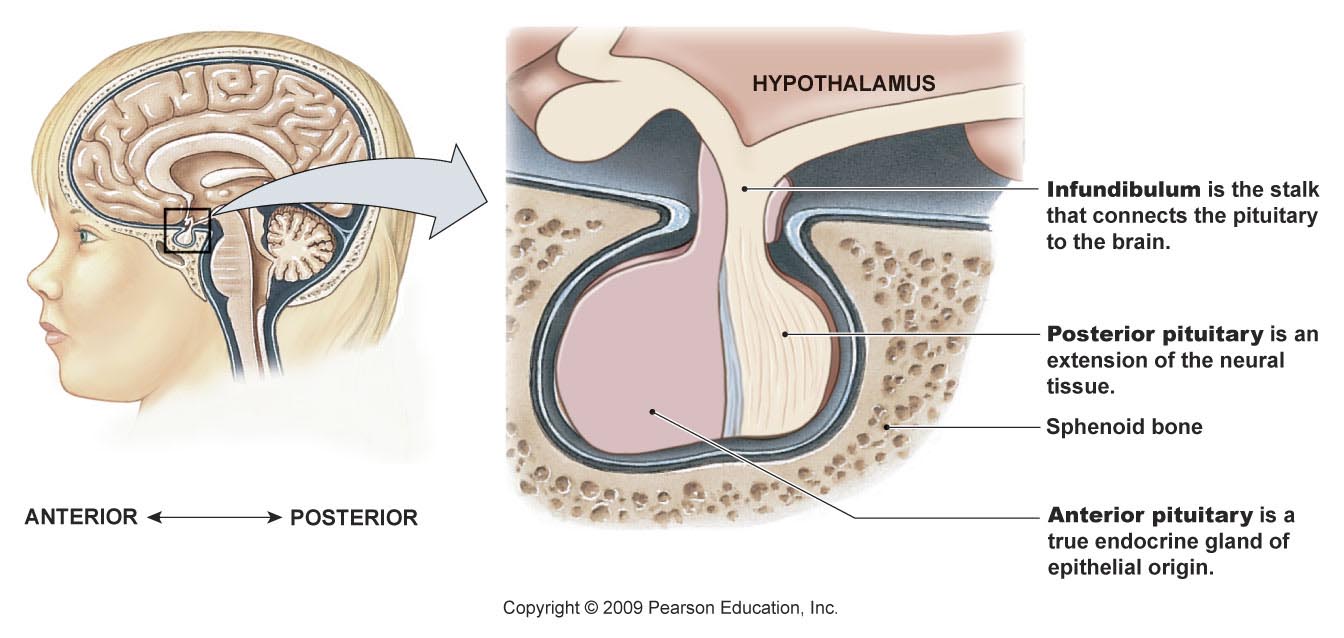 Posterior Pituitary Gland
Posterior pituitary gland
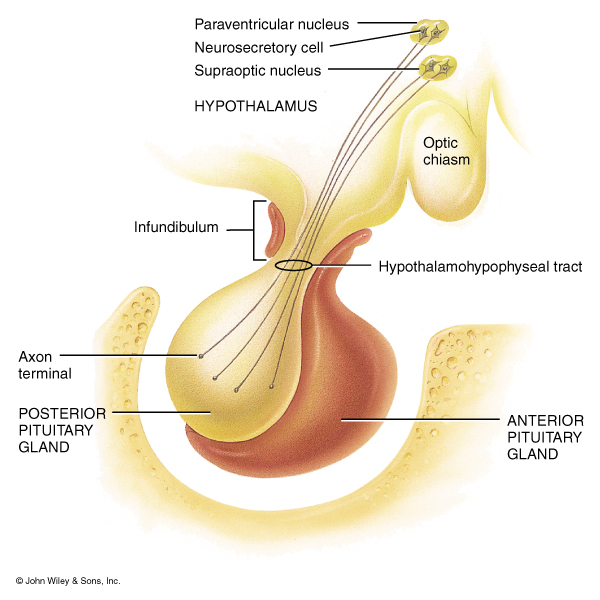 Does not synthesize hormones
Consists of axon terminals of hypothalamic neurons
Hypothalamic-Pituitary Relationships: Posterior Lobe
The posterior lobe is a downgrowth of hypothalamic neural tissue
Has a neural connection with the hypothalamus (hypothalamic-hypophyseal tract)
Nuclei of the hypothalamus synthesize oxytocin and antidiuretic hormone (ADH)
These hormones are transported to the posterior pituitary
Hypothalamic control of pituitary secretions
Secretions of the posterior pituitary are controlled by
 Nervous signals from hypothalamus
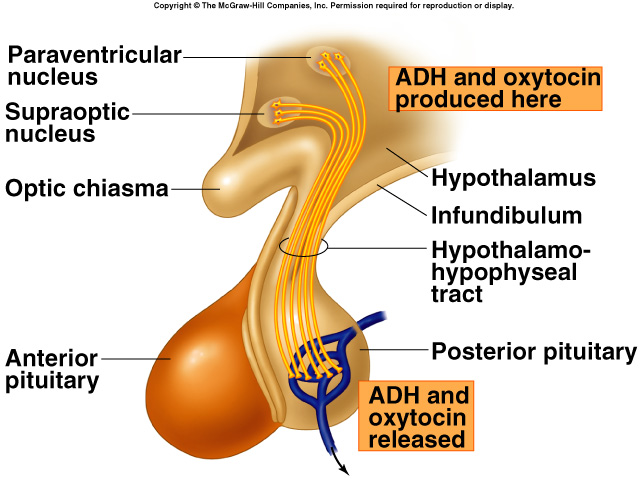 Antidiuretic Hormone (ADH)
(vasopressin)
Synthesis of ADH
It is synthesized as pre-prohormone and processed into a nonapeptide
 
ADH synthesized in the cell bodies of hypothalamic neurons(supraoptic nucleus)

ADH is stored in the posterior pituitary
Receptors of ADH (vasopressin)
ADH Receptors:
V1  receptors mediate vasoconstriction
V2 receptors are located in the principle cells in distal convoluted tubule and collecting ducts in the kidneys
Mechanism of action of ADH: Antidiuresis
ADH binds to V2 receptors on the principle cells of the distal convoluted tubules and collecting ducts.

Via adenylate cyclase/cAMP induces production of specific proteins into the luminal membrane and enhances permeability of cell to water.

Increased membrane permeability to water permits back diffusion of free water, resulting in increased urine osmolality (concentrates urine).
Mechanism of action of ADH
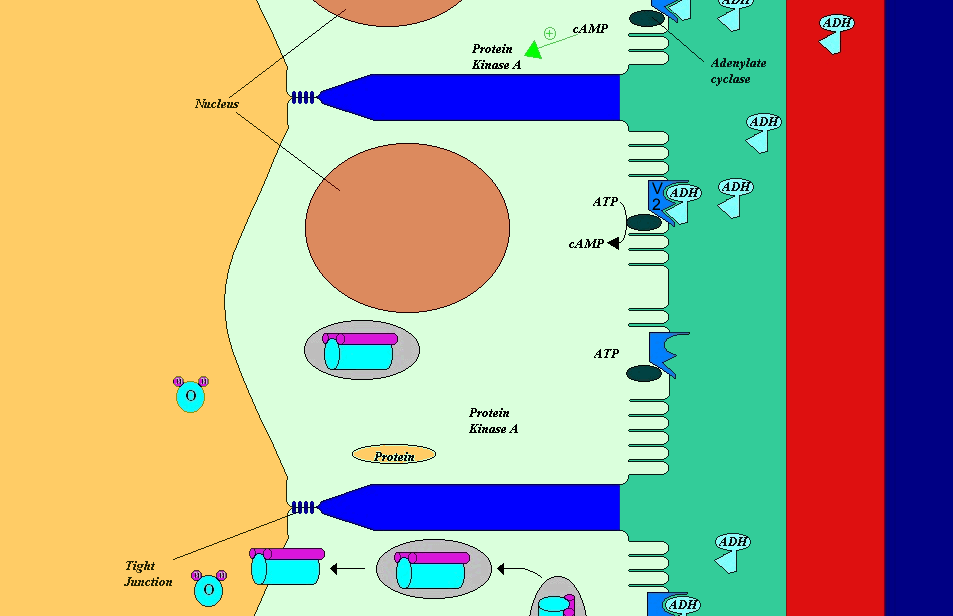 Control of ADH Release
Osmotic pressure:
Osmoreceptors in the hypothalamus 
osmotic pressure  ADH secretion
 osmotic pressure   ADH secretion

Blood volume :
Baroreceptor  in carotid artery and aortic arch, and Stretch receptors in left atrium
blood pressure   ADH secretion
blood pressure   ADH secretion
Function of ADH (vasopressin)
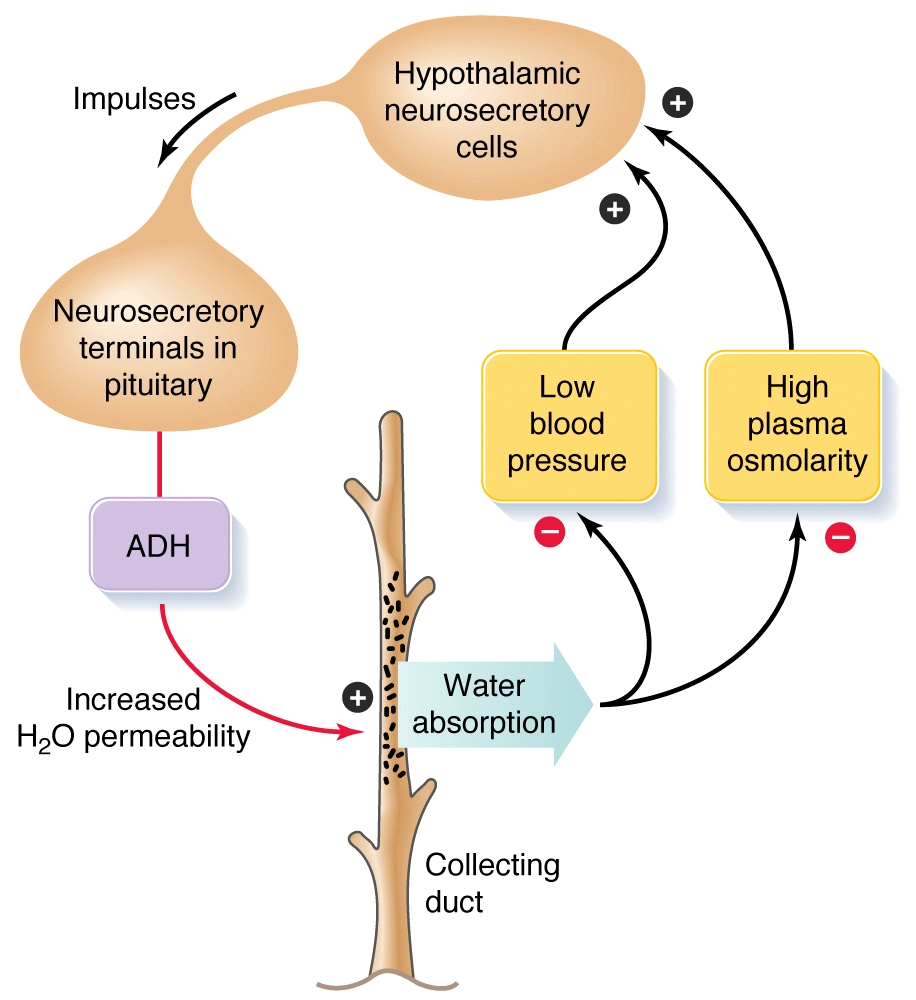 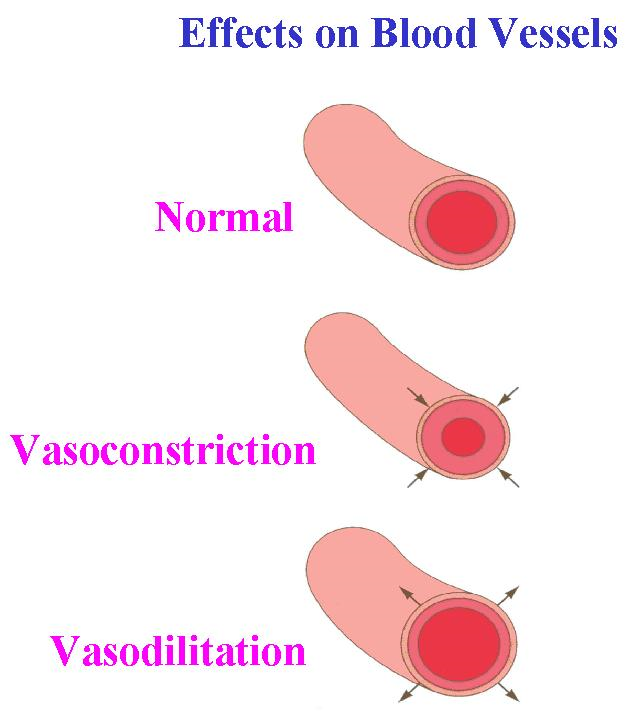 ADH
Increased
Blood
Pressure
V1 receptor
Oxytocin
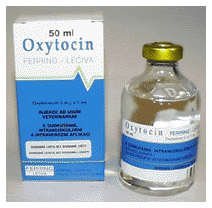 Synthesis of Oxytocin
Oxytocin is synthesized in the cell bodies of hypothalamic neurons(paraventricular nucleus)

Oxytocin is stored in the posterior pituitary
Functions of oxytocin
Suckling during breast-feeding
 Contracts the myoepithelial cells of the alveoli

 Childbirth (Parturition)
 In late pregnancy, uterine smooth muscle (myometrium) becomes sensitive to oxytocin (positive feedback)
Summary of posterior pituitary hormones actions
The End

Thank You